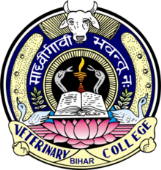 Department of Veterinary Medicine
Bihar Veterinary College, BASU, Patna
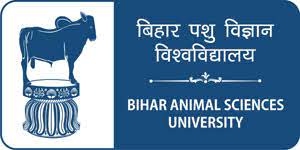 SCOPE AND SYSTEM OF MEDICINE
Dr Mritunjay Kumar
Associate Professor
VMD, BVC, BASU, Patna
Scope of Veterinary Medicine
Clinical practice
Service to public through the provision of high quality care for the health and welfare of their animals, whether these animals are kept as pets or for leisure activities, are working animals, farm livestock, or wildlife
The type of practice varies according to the location like 'small animal' or 'companion animal' practice in large cities
 In farming areas, the emphasis is on farm livestock like 'large animal' or 'mixed' practice
 Area with large numbers of horses, may deal mainly or solely with equine practice
Laboratories that provide diagnostic services for practitioners through the testing of samples of various kinds from their animal patients
Well-equipped clinics containing x-ray equipment, surgery and animal hospital facilities and laboratory equipment for conducting clinical pathology
Common sense, independence and the ability to work with people of the farming community or other animal owners are necessary
Food Safety Authority
This newly setup authority sets standards for food safety for exports of animal (and horticultural) products, and for meat and dairy products for domestic consumption vets are responsible for standard of hygiene and inspection of products
Ministry of Agriculture and Forestry
There are many career opportunities for veterinarians in the Ministry of Agriculture and Forestry in various cadres
Veterinary Diagnostic Services
Diagnostic Services are provided by government and privately owned laboratories and staffed by veterinarians, with advanced training in disciplines such as diagnostic pathology, microbiology, virology, parasitology, clinical biochemistry and haematology
Veterinary Education
An important employer of veterinary graduates is the education sector, with the different kinds of Veterinary and Animal Science Programmes
Veterinary Research and Technical Services in Industry
A  considerable industry exists in certain packets of India (eg. Poultry in Namakkal District of Tamilnadu) to provide veterinary pharmaceuticals, feedstuffs, and other aids to the maintenance of animal health and production required Vets
International Veterinary Science & Service
A number of veterinarians are involved overseas in development projects of livestock, with some projects being on a very large scale.
A veterinary degree can lead to a great diversity of other careers including employment in animal welfare, conservation biology, specialist clinic construction, animal feed formulation and manufacture, and zoological parks
System of Medicine
Traditional System: Ayurved, Unani, Naturopathy, Siddha, Amchi, Yoga
Modern System: Allopathy
1. Traditional System
Ayurveda
The origin of ayurvda started almost from the beginning of the civilisation.
Ayur and Veda –literally mean “Science of life”. 
Ayurveda takes into account fundamental principles like the creation theory of Panchamahabhuta, the pathophysiological theory of Tridosa (Vata, Pitta and Kapha) and even the evaluation process of the universe and creation, since it believes that there is no difference between the outside world and human body. 
According to Ayurveda, every object of this world is made up of five primordial elements, viz. earth, water, fire, air and space, collectively known as Panchamahabhutas
The Ayurvedic Materia Medica has classified remedial agents into drugs that exerts specific influence on each of the three humours individually and their various combinations
Homeopathic system
  Homeopathy (Greek words homois meaning like or similar and pathos meaning suffering) was developed and given scientific  basis by Dr Samuel Hahnemann in the late 18th century
The Homeopathy system is based on a number of principles, the most important of which is the law of homeopathy

It is system of pharmacodynamic based on the nature of law of cure, i .e. Simila Simililus Curantur – let likes be cured by likes. The law is also alternatively referred to as the law  of similitude or popularly, the law of simila

According to Dr Hahnemann, the body responds and follows the law of simila, the central dictum of which is that like cures like

 Diseases can be cured through the ingestion of substances that contain materials identical to those producing the diseases and the more minute the dose, the more potent the effect, and therefore, the more certain will be the cure
Unani System  
Greek origin, developed during Arab civilization and specialist of this system known as Hakim
Unani system is based on a humoural theory
The four homour of this system are Blood , Phlegm, Yellow bile and Black bile
 Each homour is assigned a temperament, viz. blood is hot and moist, phlegman is cold and moist, yellow bile is hot and dry and black bile is cold  and dry. 
Every person  has unique humoural constitution
 It represents his healthy state, and any change in this brings about a change in the state of health
 Unani treatment not only helps the person to overcome present disturbances, but also facilitates the person to acquire additional power of resistance to further disturbances. Since humours consists of the elimination of the undesirable toxic, mental or spiritual factors, which are produced from digested food, unani practitioners attached great importance to diet and digestion both in health and disease
For diagnosis unani system relies heavily on examination of pulse
Naturopathy
It is a health promoting way of life, often described as drugless treatment of diseases   
Naturopathy uses earth, water, air, sun light etc for treatment

Allopathy

Allopathy is the system of medicine, which combats diseases using remedies producing effects different from those produced by the disease, including measures that have proved to be of some value in its treatment
 It consider human/animal body in its normal state is free of disease and any disease found must be regarded as a foreign intrusion

The distinguish features of this system of medicine are 
It believes in the germ theory of disease 
It accepts relies pathology as basic aid
3.  Its therapeutics is entirely based on pharmacology
Multiple Choice Questions
Q.1.Who is considered as father of Homeopathy
a) Dr Samuel Hahnemann b) Salihotra   c) Sahadev      d) Dr. Claude Bourgelat
Q.2. Which of the following system of medicines believes in germ theory
Homeopathy b) Ayurveda   c) Allopathy   d) Unani 
Q.3. System relies heavily on examination of pulse
Homeopathy b) Ayurveda   c) Allopathy   d) Unani 
Q. 4. System based on the principle of Simila simililus curantus
Homeopathy b) Ayurveda   c) Allopathy   d) Unani 
Q.5.Naturopathy is also known as
Homeopathy b) Ayurveda   c) Allopathy   d) Drugless treatment
Q.6. Which of the following is modern system of treatment
a) Homeopathy b) Ayurveda   c) Allopathy   d) Drugless treatment
Thanks